Okusindayo nokululaHouses
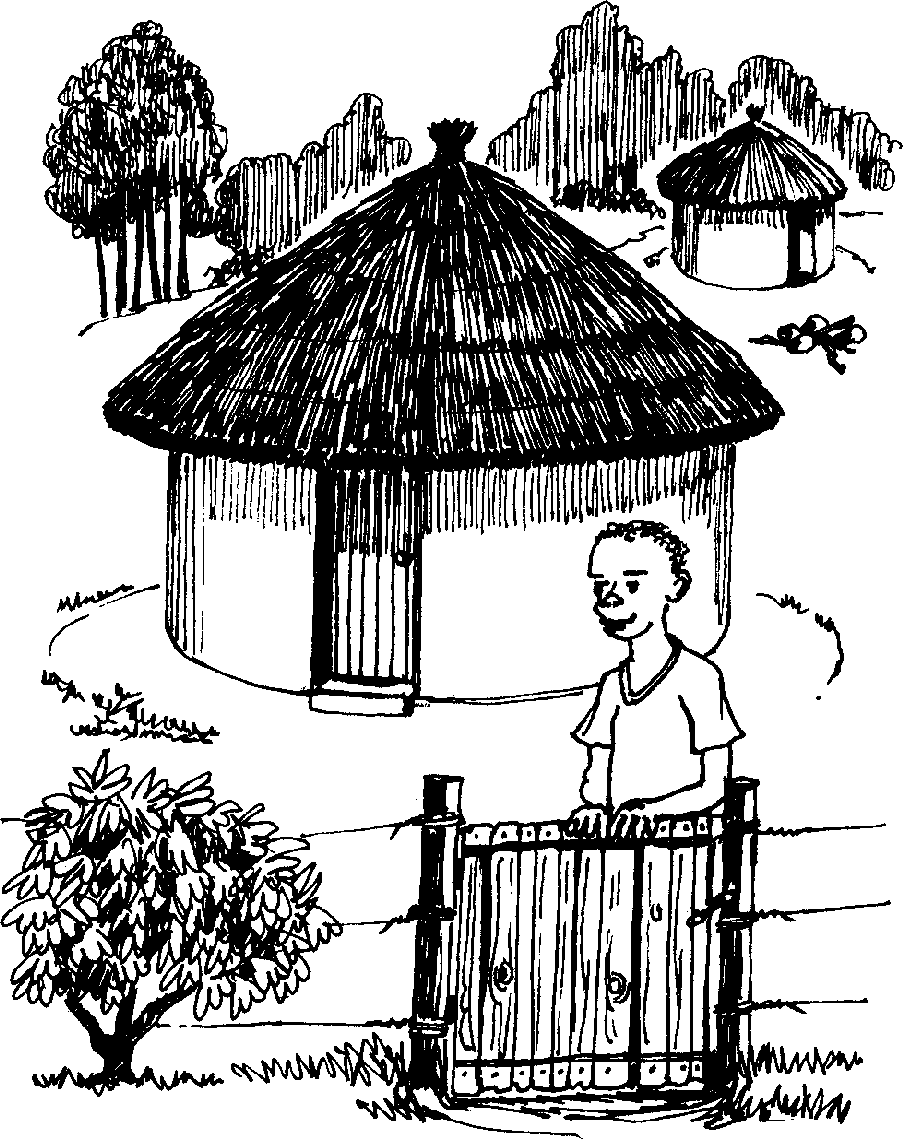 Story in isiZulu by Clare Verbeek, Thembani Dladla, Zanele Buthelezi

Illustrated by Kathy Arbuckle
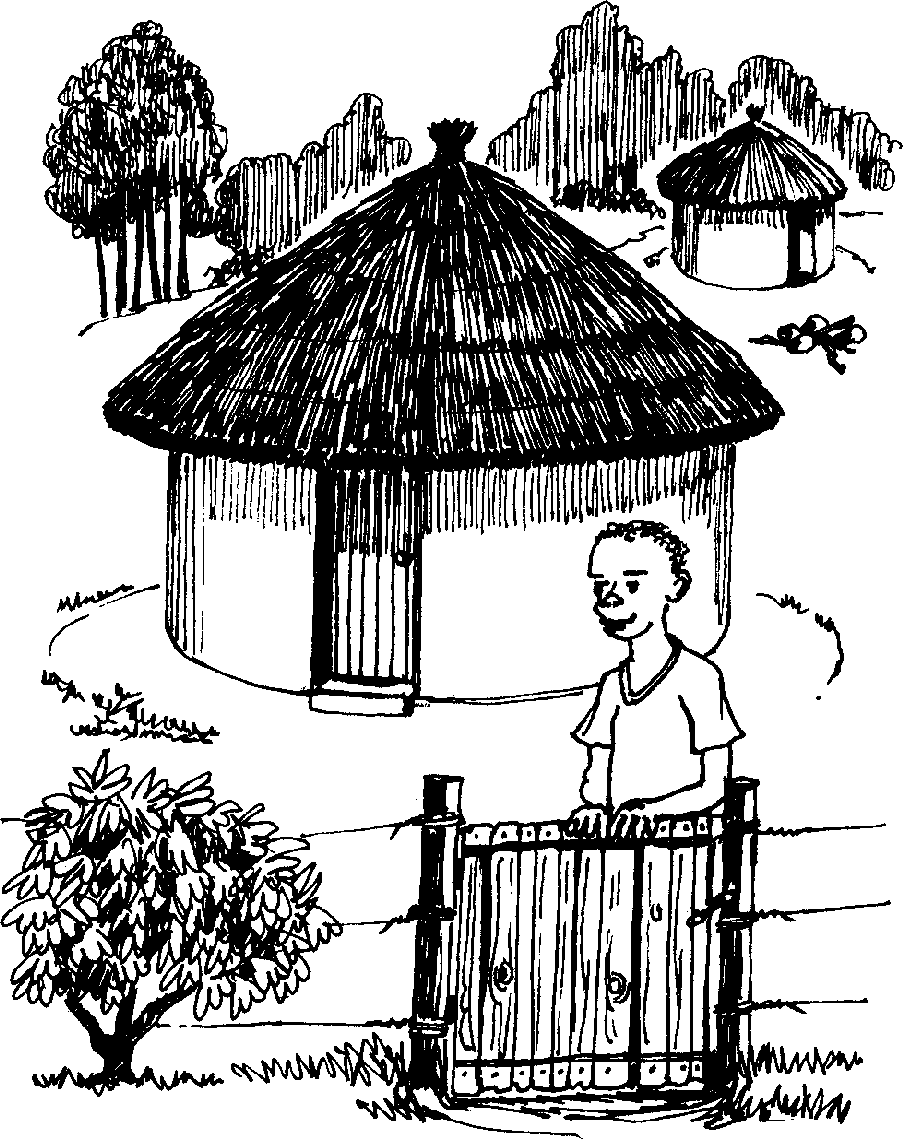 UMzi uhlala endlini engurawondi.
Mzi lives in a rondavel.
2
UThulani uhlala endlini eyisikwele.
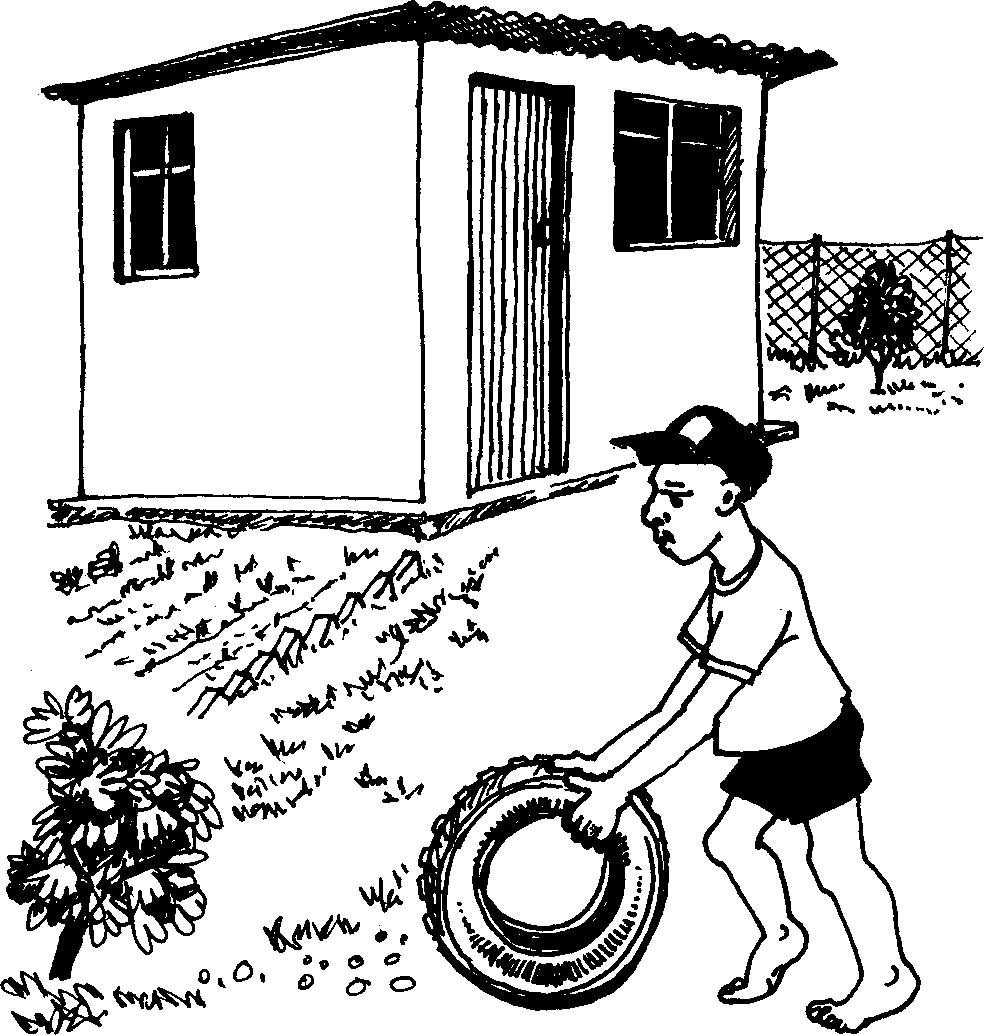 Thulani lives in a square house.
3
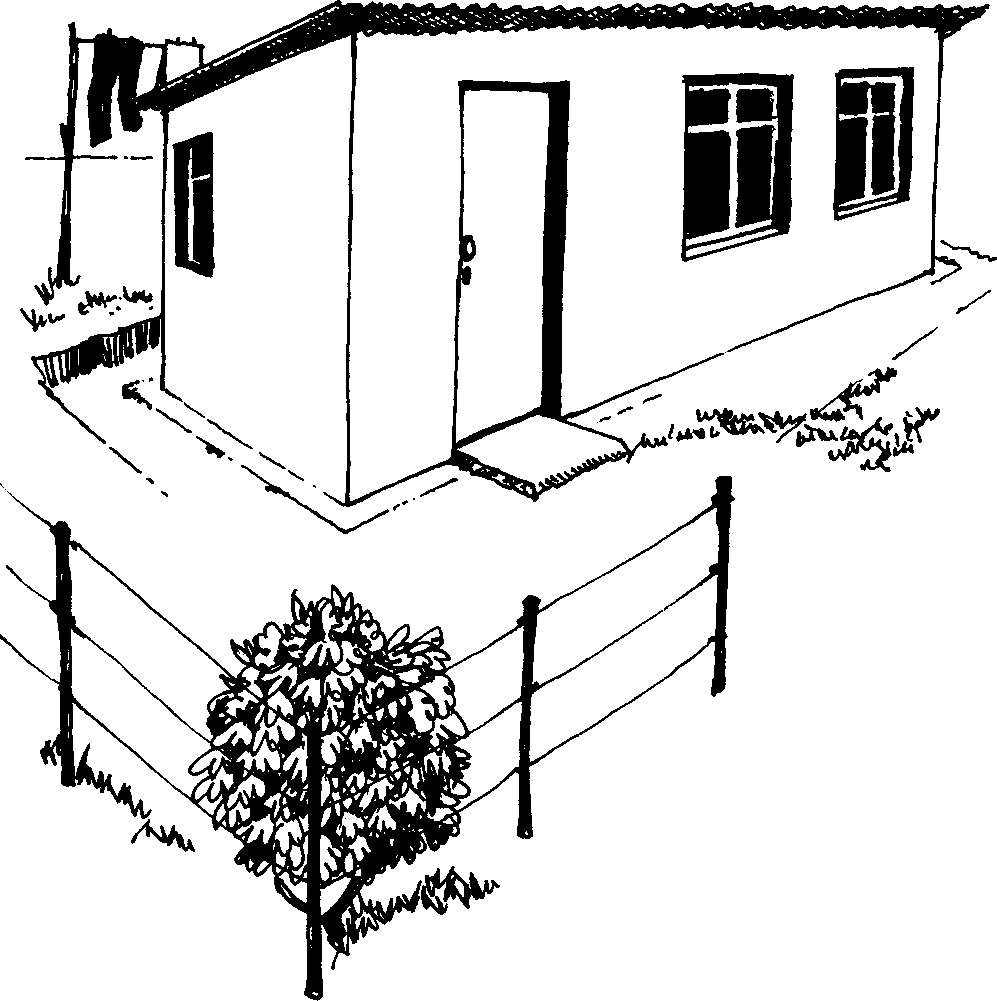 Le ndlu  iwunxande.
This house is a rectangle.
4
Uphahla lwendlu
lungunxantathu.
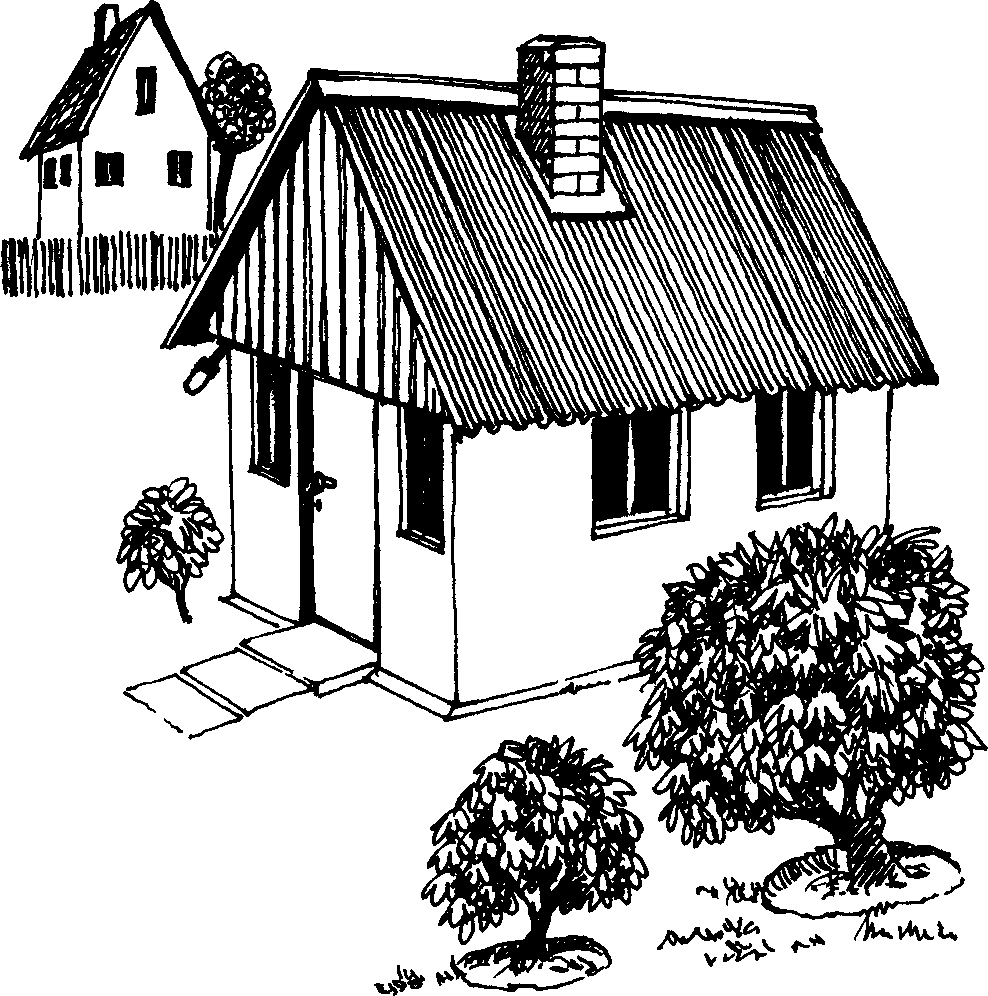 The roof of this house is a triangle.
5
Le ndoda izakhela indlu yayo.
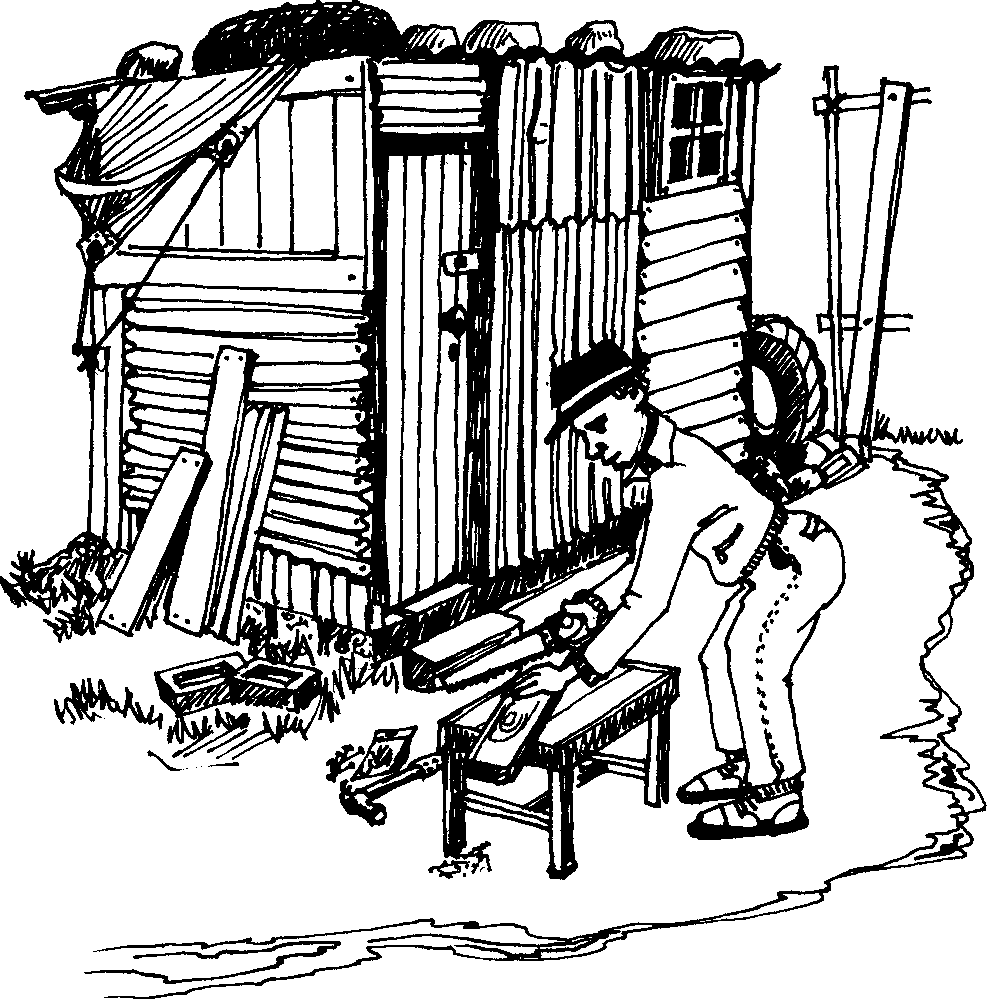 This man is building his own house.
6
Le ndlu yintsha.
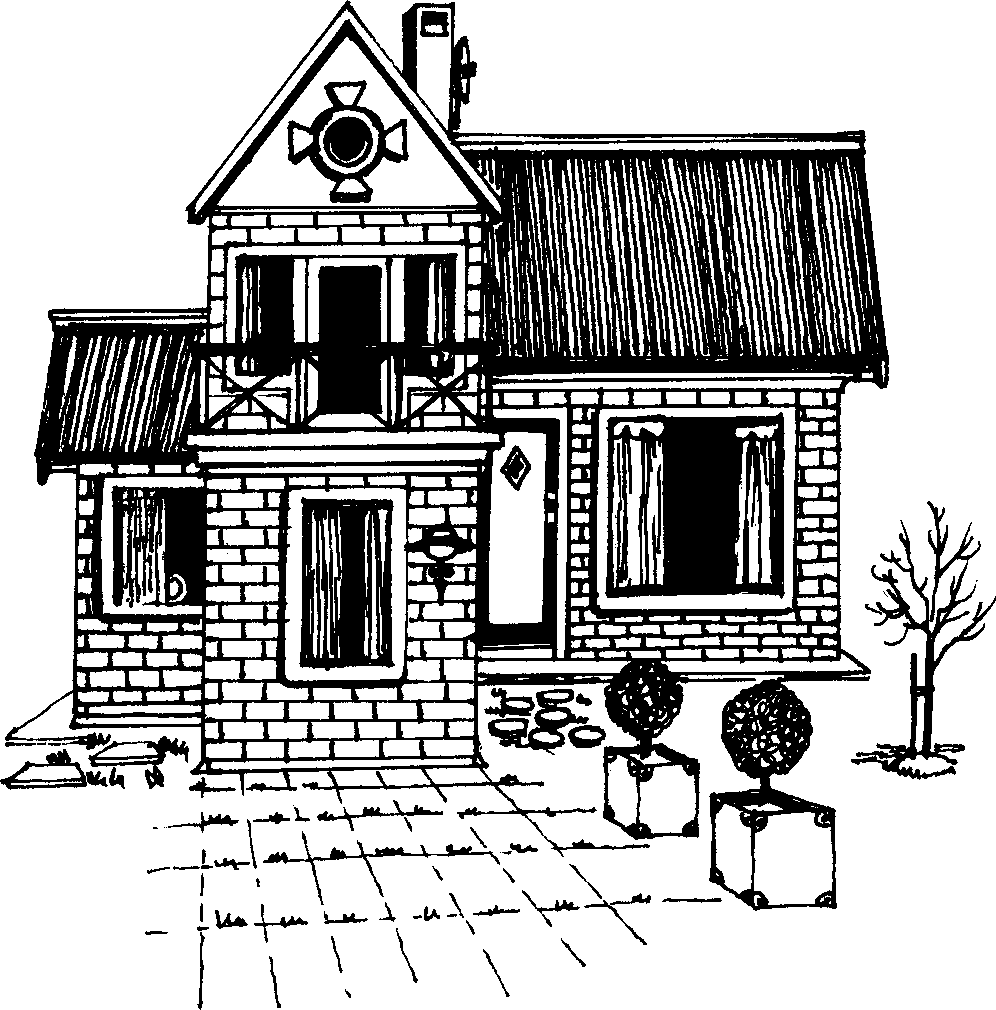 This house is new.
7
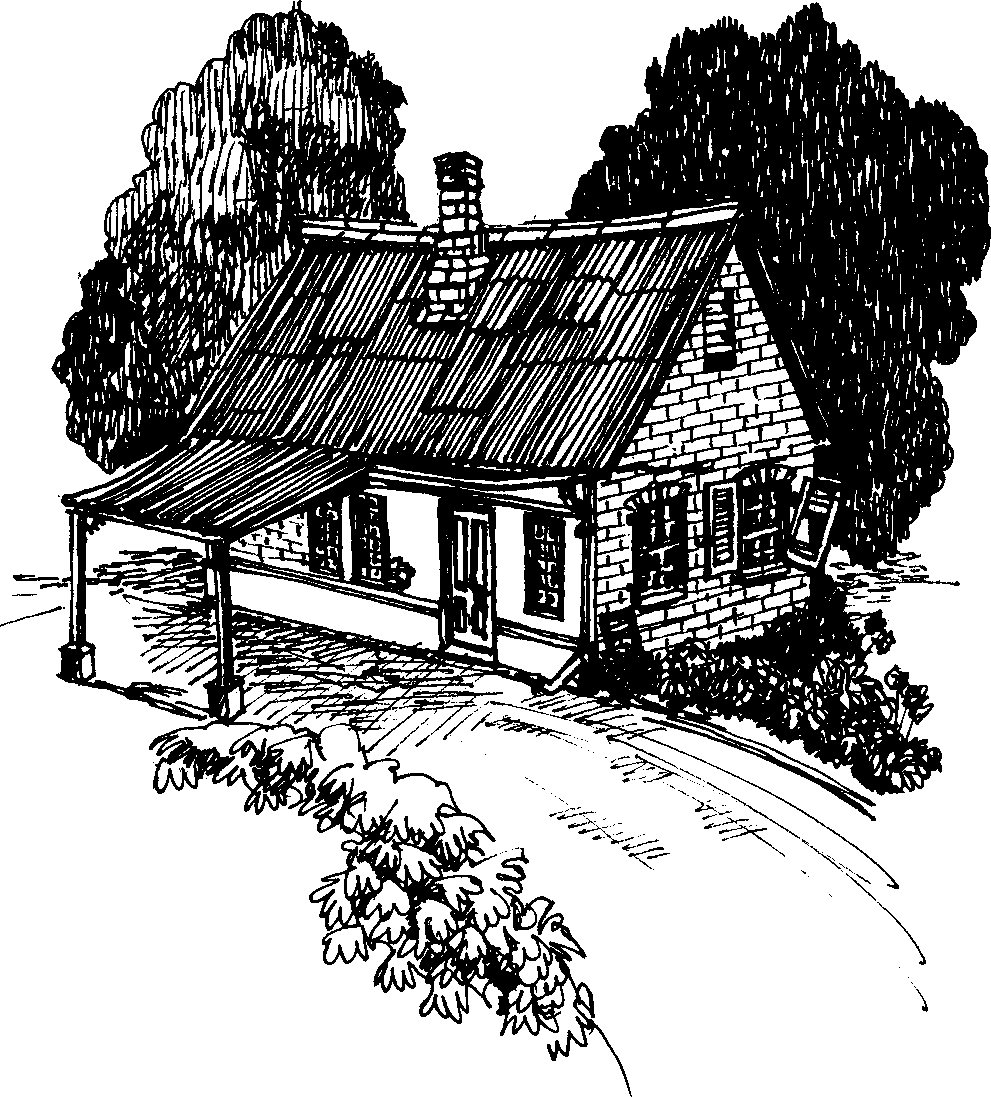 Le ndlu yindala.
This house is old.
8
Ngiyafisa ukuba  ngihlala kulendlu.
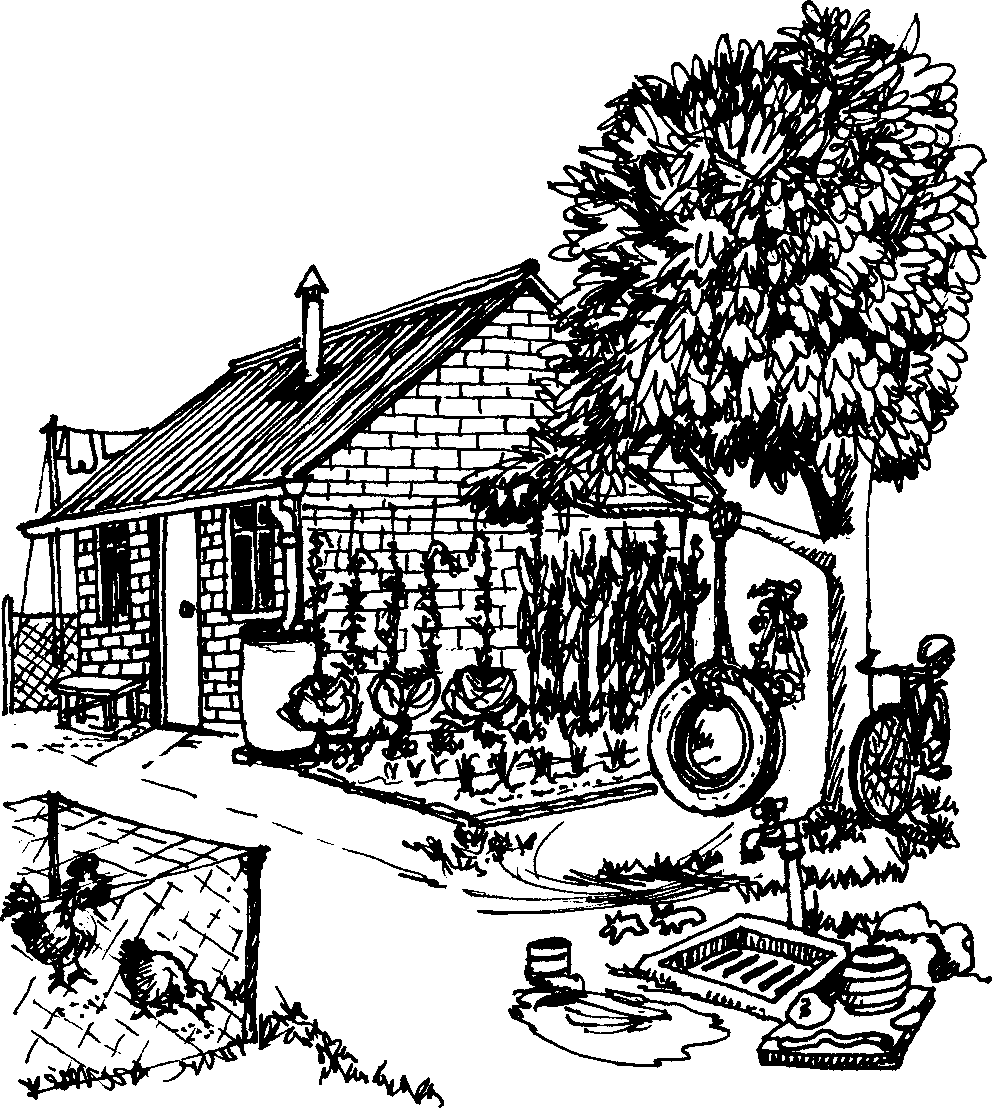 I wish I lived in this house.
9
© 2007 School of Education and  
Development (Centre for Adult Education), University of KwaZulu-Natal.   
   





This book may be copied, and used for teaching and learning free of charge.  
It may not be sold for profit.
Okusindayo nokululaHouses
Story in isiZulu by Clare Verbeek, Thembani Dladla, Zanele Buthelezi
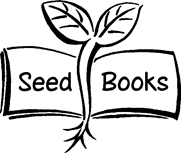 Kathy Arbuckle